الثالث الثانوي
الصف/ المرحلة
الأول
الفصل الدراسي
كــــــــيــــــمــــــــيــــــــاء 3
المـــــــــــــــادة
نظرية التصادم ص97
موضوع الدرس
مـــاجـــد الــحـكــمــي
اسم المعلم
نظرية التصادم
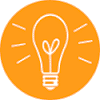 سنتعلم اليوم كيف :
1- تعدد فروض نظرية التصادم.
2
2- تقارن بين المعقد النشط وطاقة التنشيط.
3- توضح العلاقة بين طاقة التنشيط وسرعة التفاعل الكيميائي.
4- تقارن بين مخطط الطاقة للتفاعلات الطاردة والماصة للحرارة.
نظرية التصادم
التهيئة
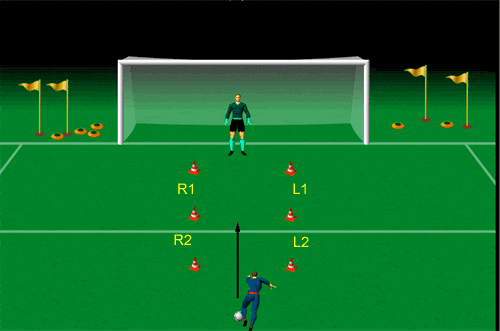 ما هي شروط تسجيل الهدف ؟
هل يسجل اللاعب دائما هدف ؟
نظرية التصادم
هل يوجد تصادم بين جزيئات المواد ؟
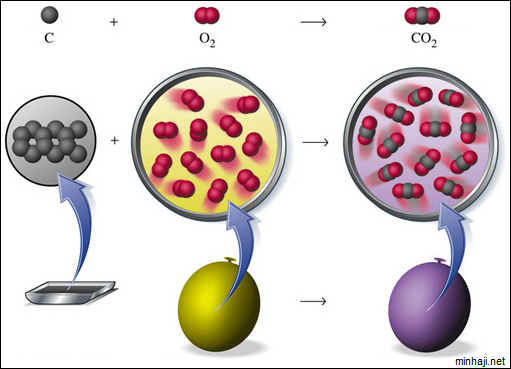 نظرية التصادم
في التفاعل الكيميائي :
 يجب أن تتصادم جزيئات المواد المتفاعلة لتكوين النواتج .
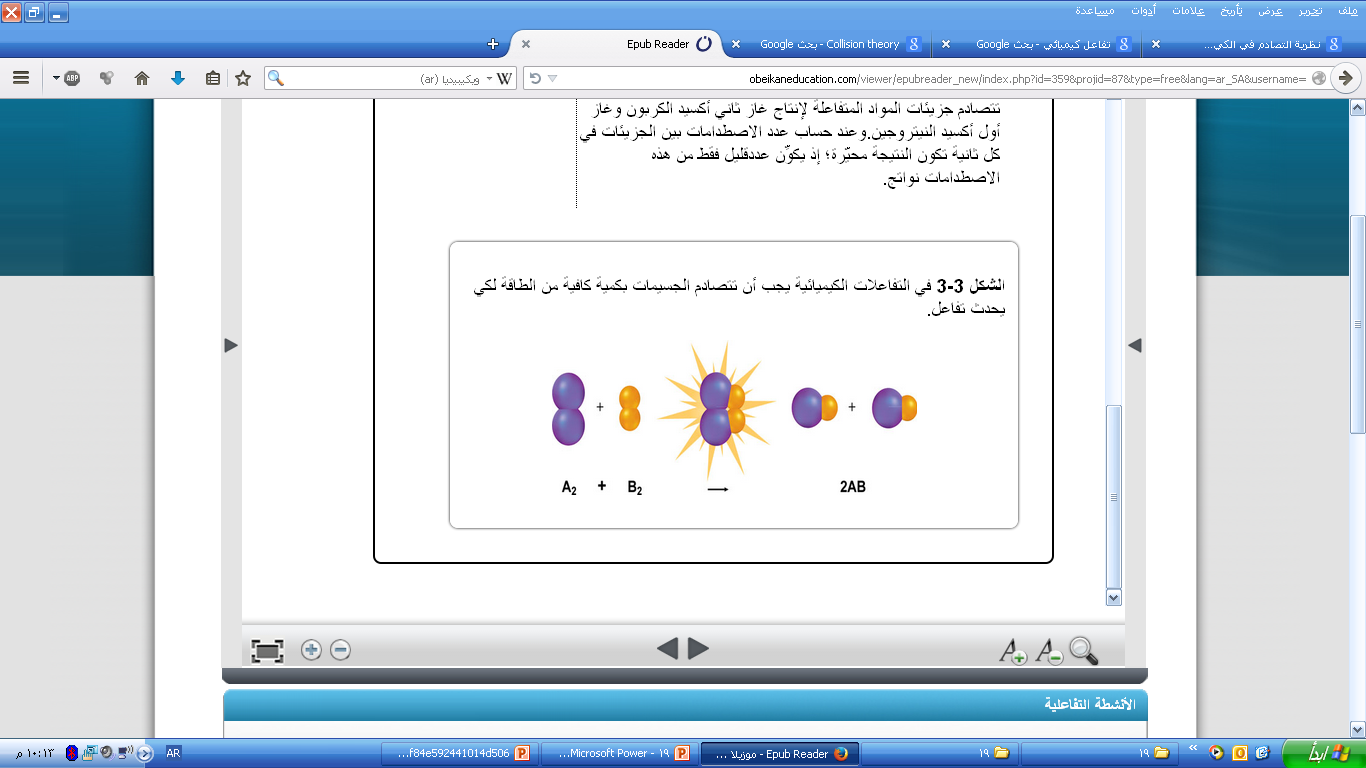 نظرية التصادم
اتجاه التصادم وتكوين المعقد النشط :
1- لماذا تفشل معظم الاصطدامات في تكوين نواتج ؟
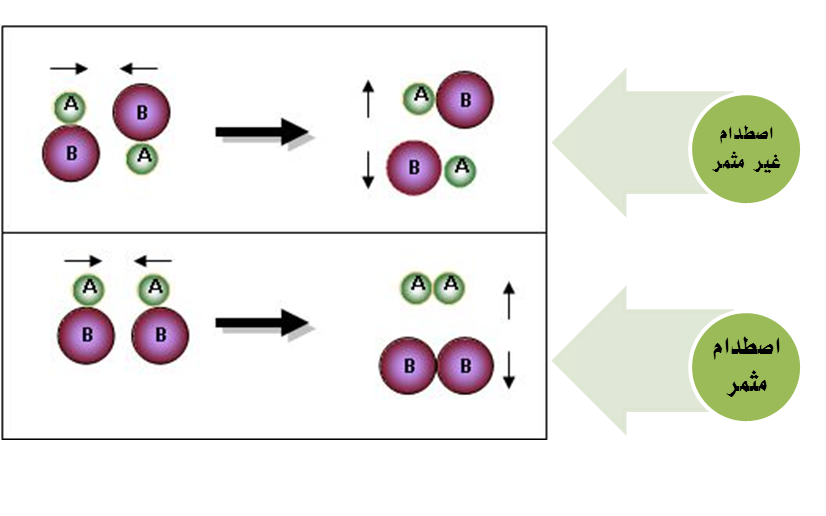 2- ما لعوامل الأخرى التي يجب أخذها بعين الاعتبار ؟
نظرية التصادم
فروض وشروط نظرية التصادم
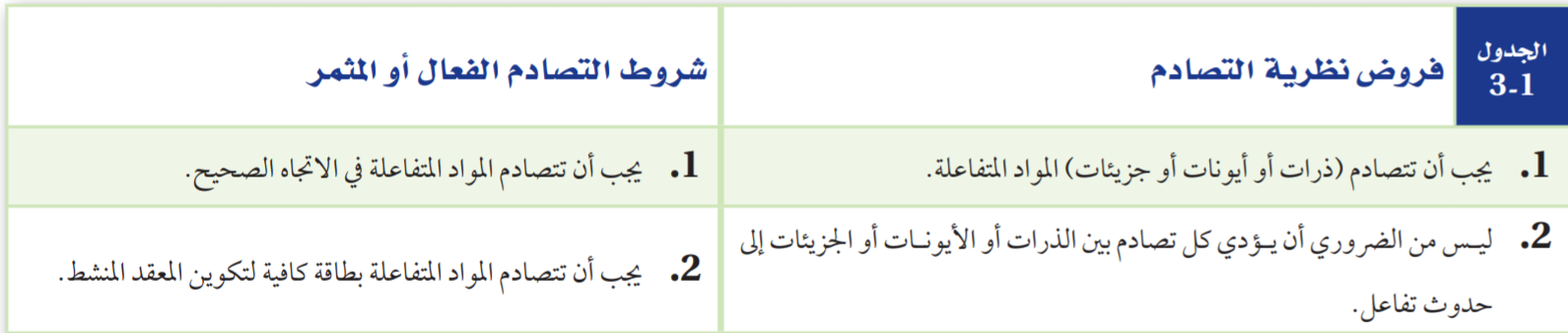 نظرية التصادم
فروض وشروط نظرية التصادم
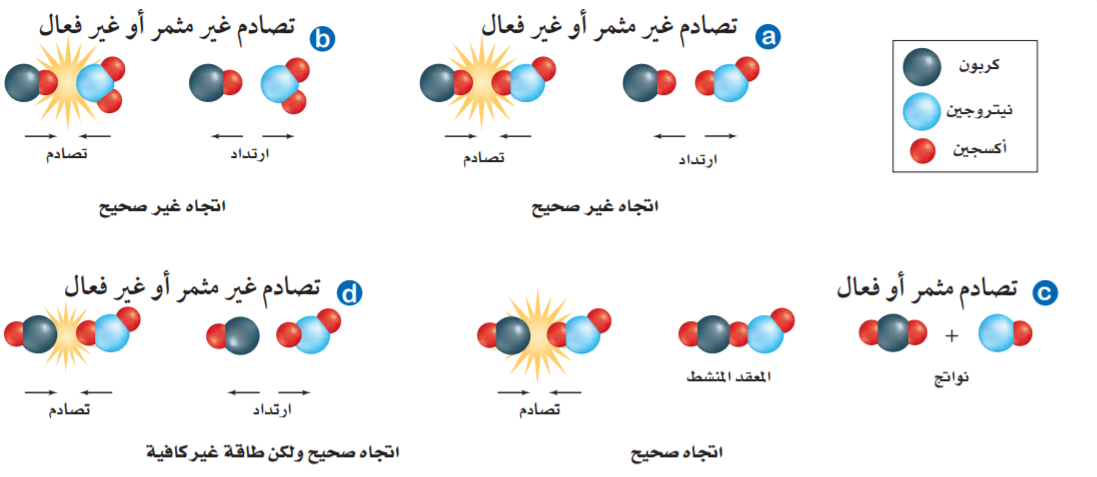 نظرية التصادم
ما هي أهمية نظرية التصادم ؟
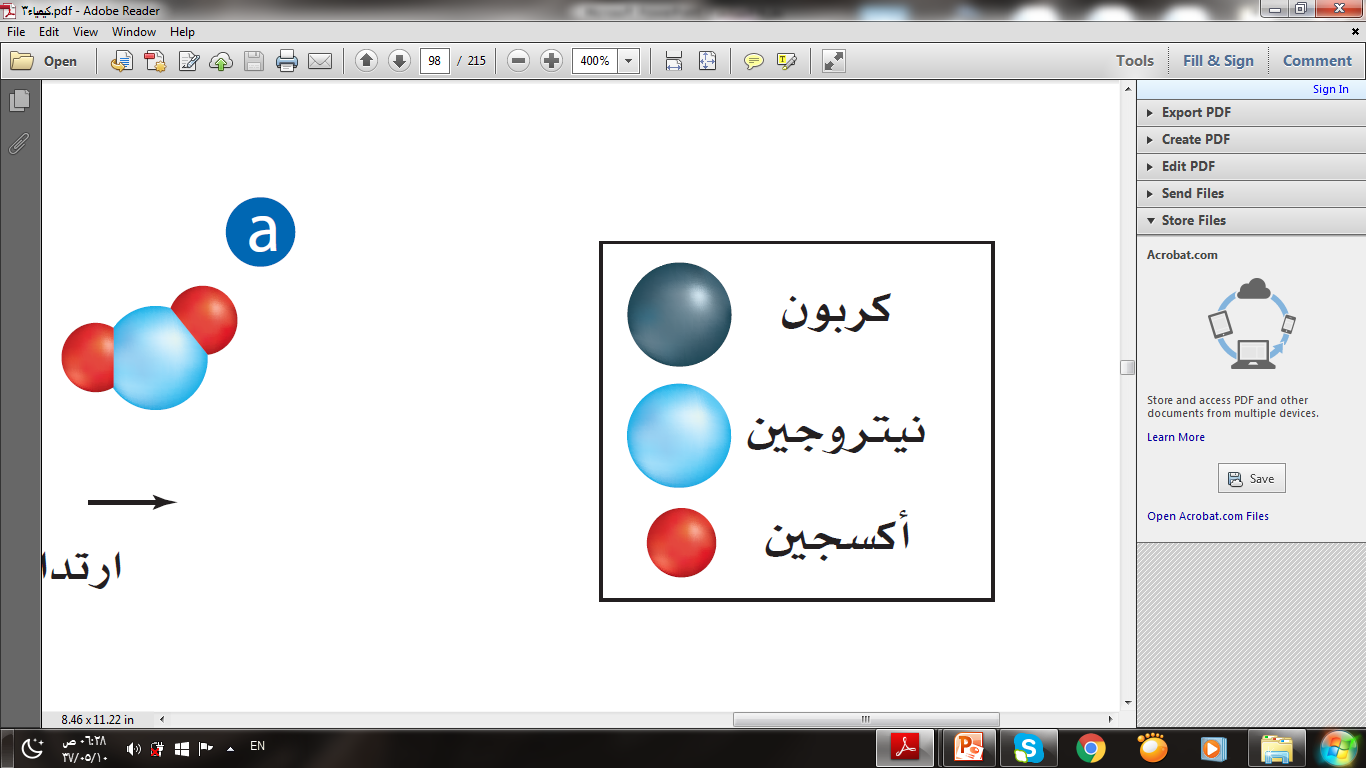 1- تفسير كيفية حدوث التفاعل .
2- تفسير كيفية تعديل سرعة التفاعل .
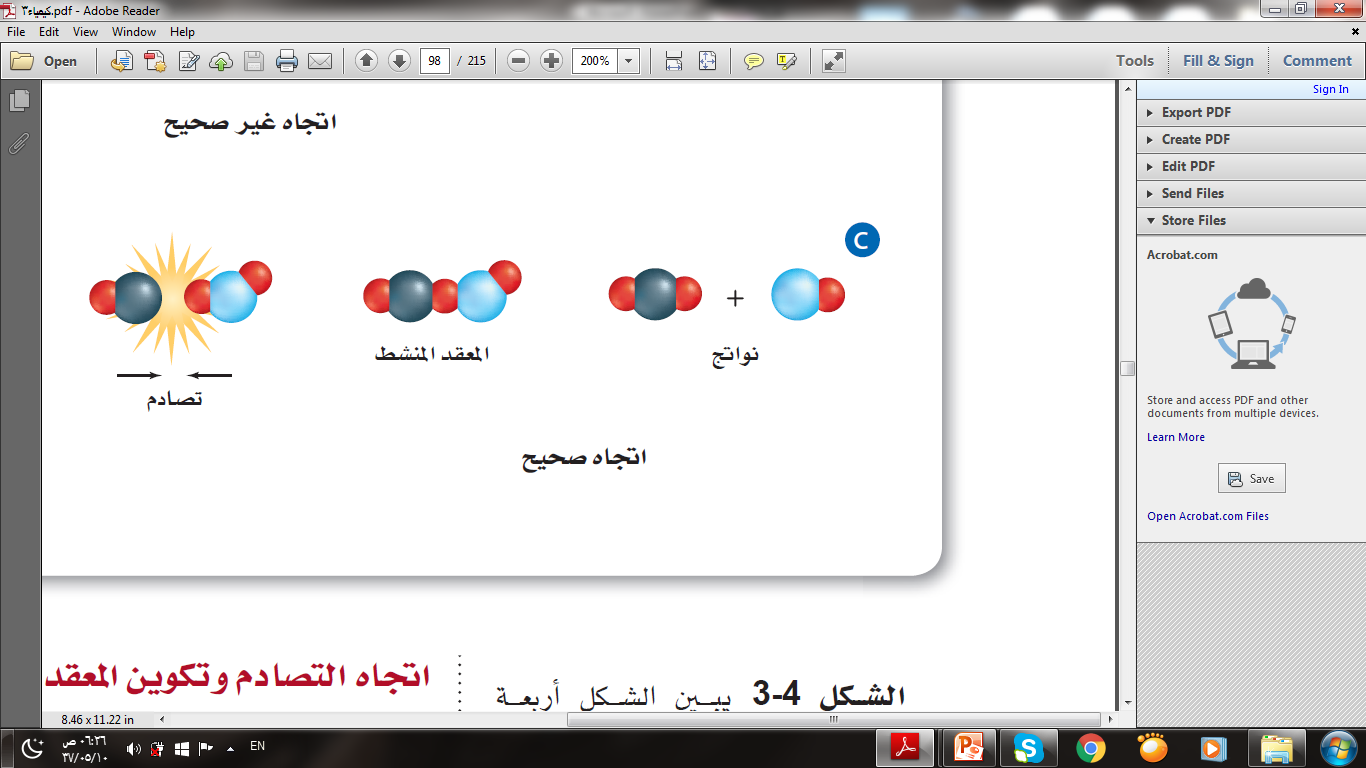 نظرية التصادم
طاقة التنشيطEa  :
الحد الأدنى من الطاقة لدى الجزيئات المتفاعلة واللازم لتكون المعقد النشط وإحداث التفاعل.
المعقد النشط (الحالة الانتقالية):
مجموعة من الذرات فترة بقائها معا قصيرة جدا، قد ينتج عنها النواتج أو تعود إلى صورة المتفاعلات.
ماذا يحدث لروابط المتفاعلات والنواتج؟
نظرية التصادم
طاقة التنشيطEa
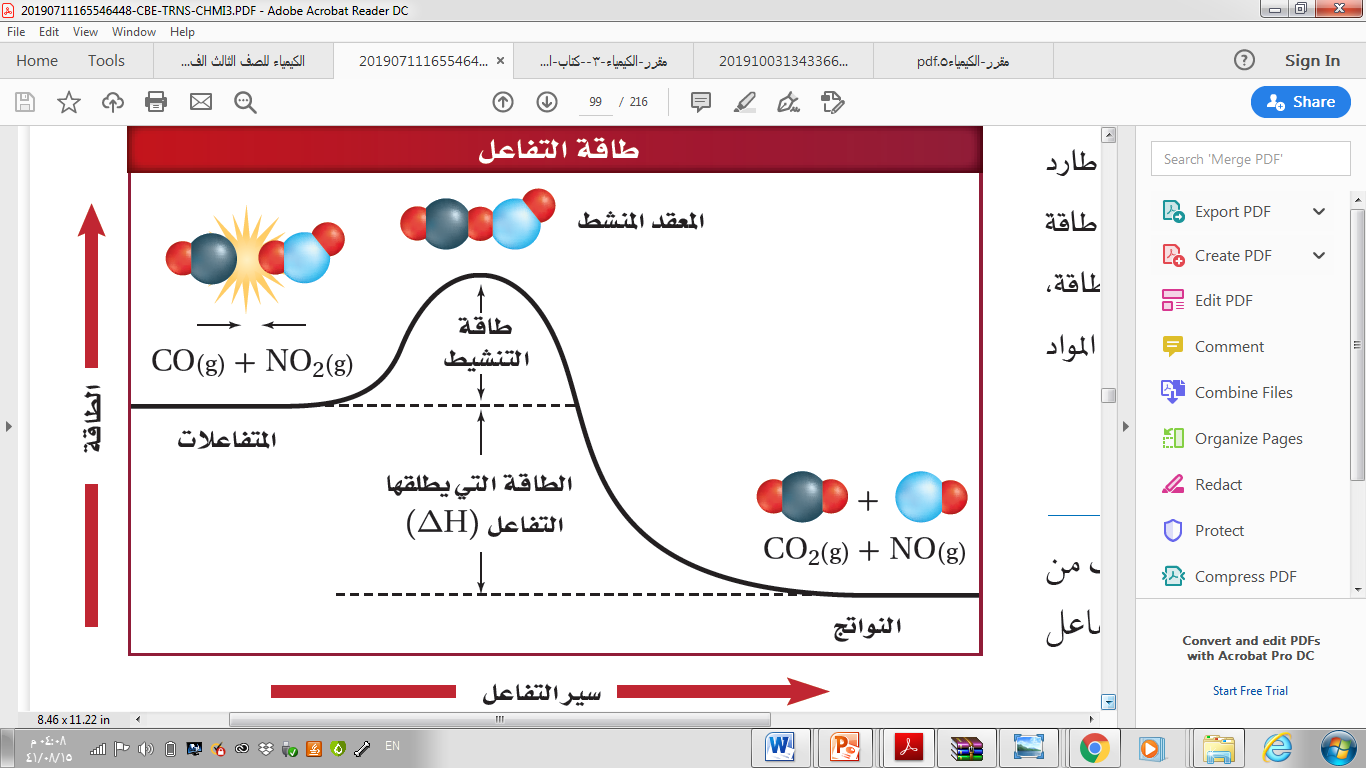 الحد الأدنى من الطاقة لدى الجزيئات المتفاعلة واللازم لتكون المعقد النشط وإحداث التفاعل.
نظرية التصادم
المعقد النشط
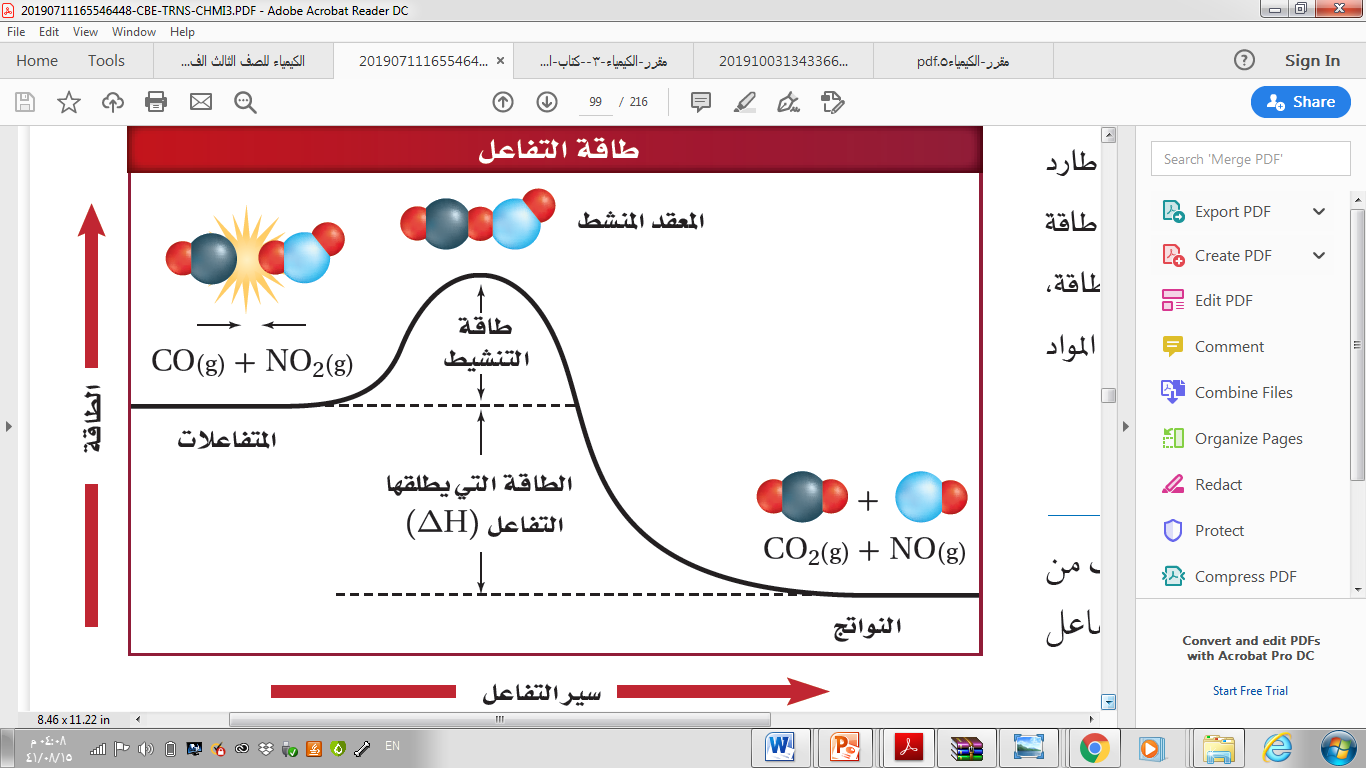 هو مجموعة من الذرات فترة بقائها معاً قصيرة جداً قد ينتج عنها النواتج أو تعود إلى صورة المواد المتفاعلة .
نظرية التصادم
طاقة التنشيط و سرعة التفاعل
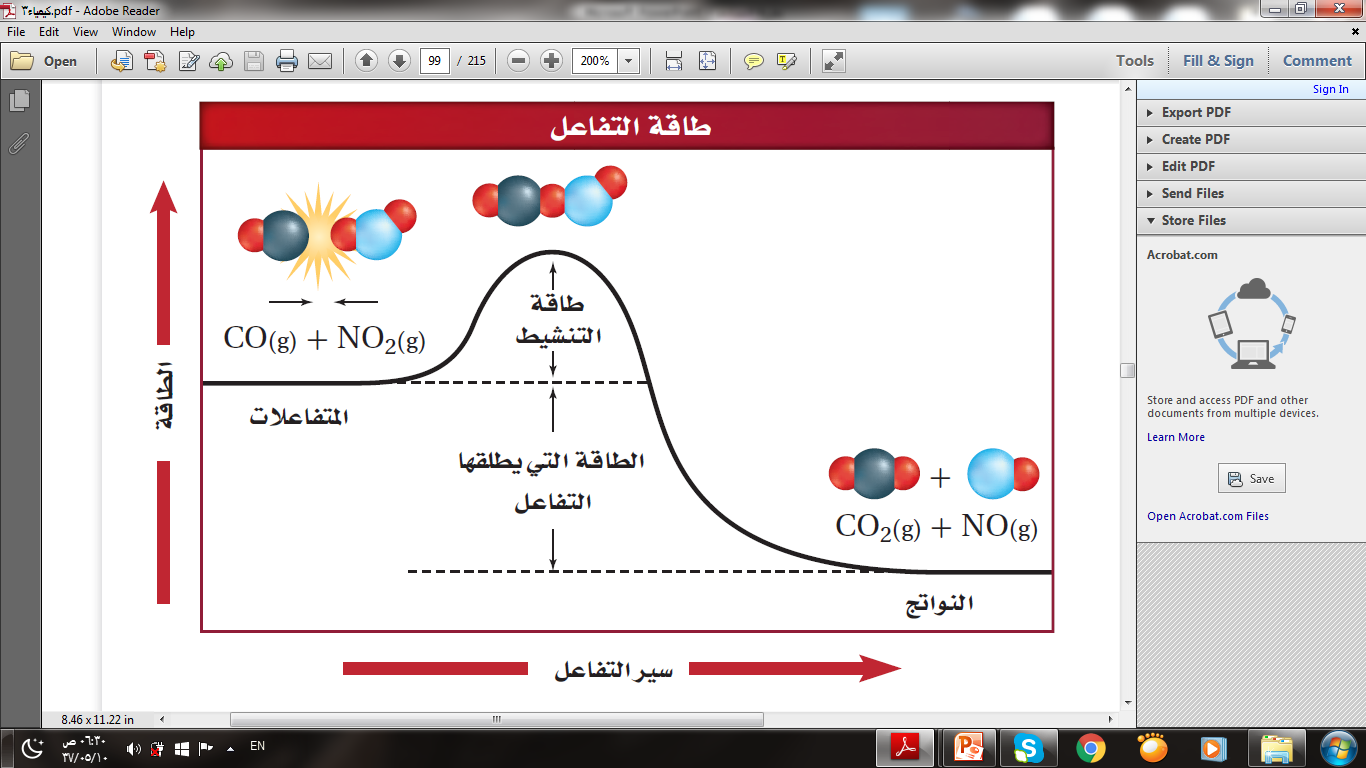 أ – التفاعل الطارد للحرارة
عندما يحدث تفاعل طارد للحرارة تصطدم الجزيئات التي لها طاقة كافية فتكون المعقد المنشط وتطلق طاقة، وتكوِّن نواتج ذات محتوى طاقة أقل من المواد المتفاعلة .
نظرية التصادم
طاقة التنشيط و سرعة التفاعل
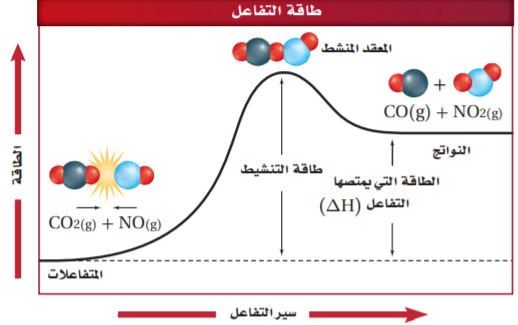 ب – التفاعل الماص للحرارة
تكون طاقة جزيئات المواد المتفاعلة في التفاعل العكسي الماص للحرارة أقل من طاقة النواتج. وحتى يحدث التفاعل يجب أن تمتص المواد المتفاعلة الطاقة لتتغلب على طاقة التنشيط وتكون نواتج ذات طاقة عالية.
نظرية التصادم
تدريب
لماذا تزداد سرعة التفاعل كلما نقصت طاقة التنشيط ؟
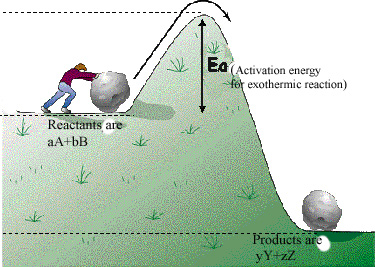 2. لماذا تقل سرعة التفاعل كلما ازدادت طاقة التنشيط ؟
نظرية التصادم
تدريب
لماذا تزداد سرعة التفاعل كلما نقصت طاقة التنشيط ؟
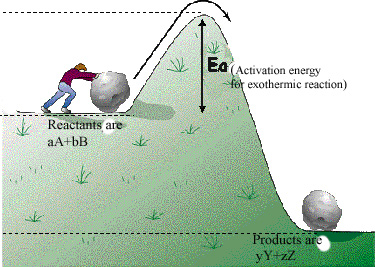 لأن هذا يعني أن عدد كبير من التصادمات تمتلك الطاقة اللازمة لحدوث التفاعل و هذا يزيد من سرعة التفاعل .
2. لماذا تقل سرعة التفاعل كلما ازدادت طاقة التنشيط ؟
لأن هذا يعني أن عدد قليل من التصادمات تمتلك الطاقة اللازمة لحدوث التفاعل , وهذا يقلل من سرعة التفاعل .
نظرية التصادم
الخلاصة
التعبير عن سرعة التفاعل
اتجاه التصادمات
فروض نظرية التصادم
المعقد النشط
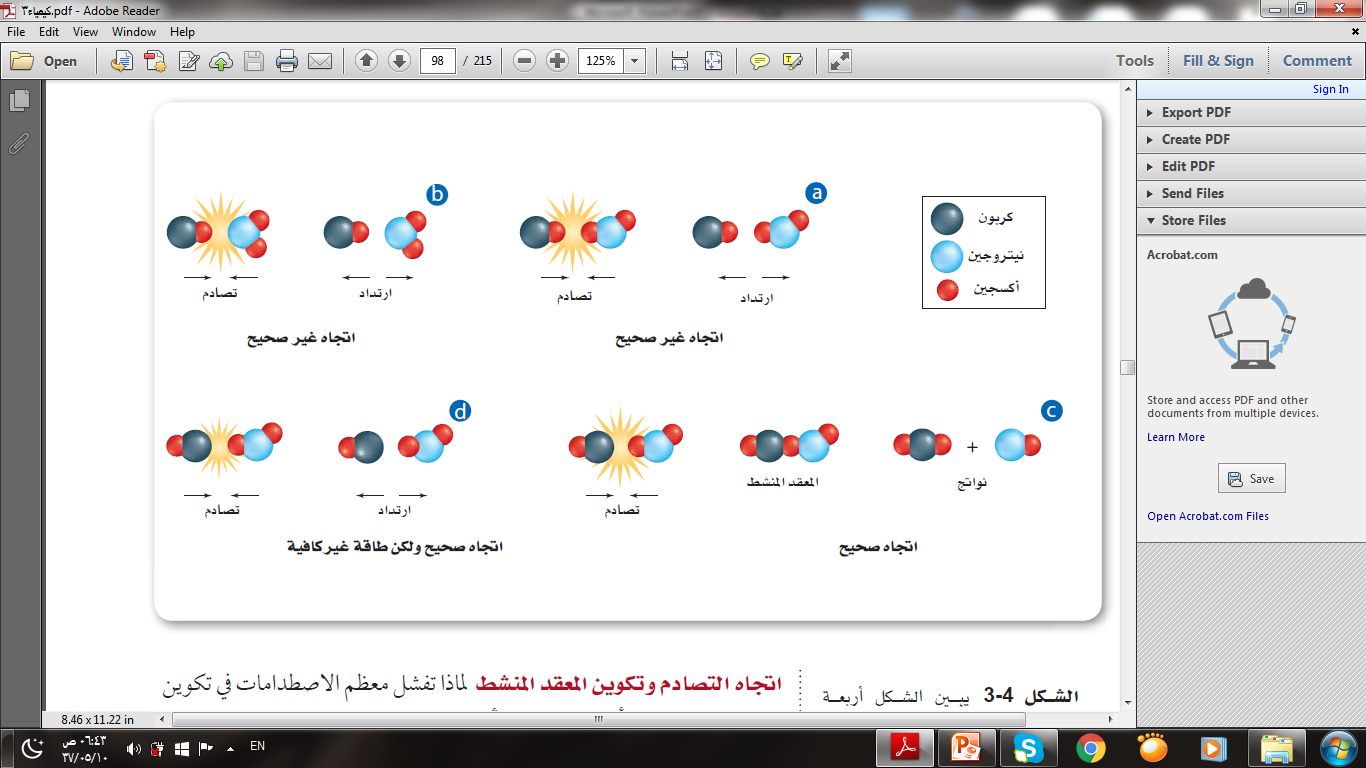 أ- يجب أن تتصادم ( ذرات أو جزيئات أو أيونات ) المواد المتفاعلة .
ب - يجب أن تتصادم المواد المتفاعلة في الاتجاه الصحيح .
ج - يجب أن تتصادم المواد المتفاعلة بطاقة كافية Ea لتكون المعقد النشط.
هو مجموعة من الذرات فترة بقائها معاً قصيرة جداً قد ينتج عنها النواتج أو تعود إلى صورة المواد المتفاعلة .
نظرية التصادم
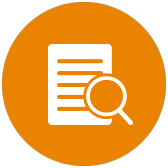 المــــراجـــــــــع:
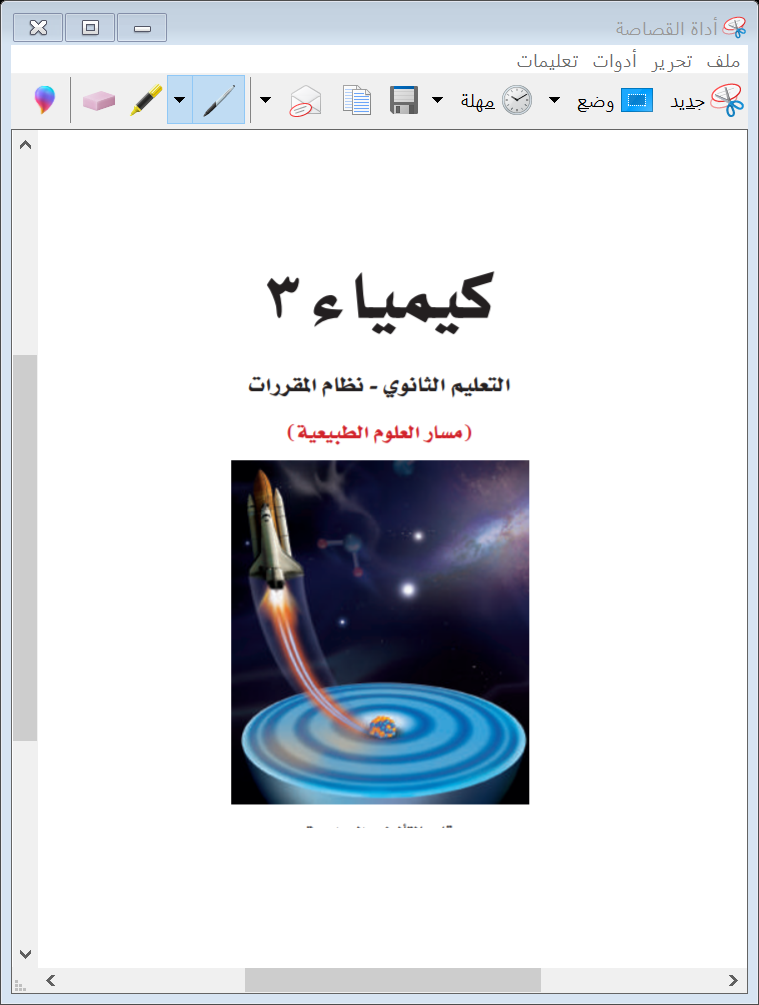 كتاب كيمياء3 التعليم الثانوي نظام المقررات
 (مسار العلوم الطبيعية)
طبعة 1442 – 2020م
الفصل الدراسي الأول